SESUG 230-2019Exploring Efficiency in Data Manipulation with SAS:How to Get the Most Out of My Software and Hardware
Jonathan W. Duggins
North Carolina State University
https://duggins.wordpress.ncsu.edu/
Speaker Bio  Introduction  Efficiency Overview  Methods Overview  Graphical Results  Conclusions
Presenter
Jonathan W. Duggins 
Assistant Teaching Professor
Jonathan Duggins is an author of Fundamentals of Programming in SAS and an award-winning Teaching Professor at North Carolina State University, where his teaching includes multiple undergraduate and graduate programming courses. In addition to his academic work, he has worked as a biostatistician for multiple CROs. He has been a SAS user since 1999 and has presented at both regional and national statistical and SAS user group conferences.
Speaker Bio  Introduction  Efficiency Overview  Methods Overview  Graphical Results  Conclusions
Introduction
Selected efficiency settings overview
Methodology overview
Graphical investigation of results
Conclusions
Speaker Bio  Introduction  Efficiency Overview  Methods Overview  Graphical Results  Conclusions
Efficiency
Coding vs Computational
Usage Frequency
Efficiency vs Life-Cycle Planning
Usability
Modularity
Extensibility
Maintainability
Speaker Bio  Introduction  Efficiency Overview  Methods Overview  Graphical Results  Conclusions
Computational Efficiency Considerations
Join Techniques (one-to-one and one-to-many)
DATA step MERGE
With and without sorting (SORT) and indexing (DATASETS)
DATA step hash join
SQL join
With and without indexing (DATASETS)
Speaker Bio  Introduction  Efficiency Overview  Methods Overview  Graphical Results  Conclusions
Computational Efficiency Considerations
Speaker Bio  Introduction  Efficiency Overview  Methods Overview  Graphical Results  Conclusions
Computational Efficiency Considerations
Data set properties
Typically not under user control for full data set
Several scenarios simulated based on:
Data set width (number of columns)
Data set length (number of records)
Variable type (character vs numeric)
Character values (long vs short)
Replication (fewer vs more during one-to-many merge)
Speaker Bio  Introduction  Efficiency Overview  Methods Overview  Graphical Results  Conclusions
Methods for Comparing Results
Many potential metrics
I/O usage, CPU time, Real time, Memory usage, etc.
FULLSTIMER global option
CPU time, Real time, Memory usage
Users have their own limitations
Real time is a constant resource concern though!
CPU time and Memory usage considered secondary metrics
Speaker Bio  Introduction  Efficiency Overview  Methods Overview  Graphical Results  Conclusions
Methods for Comparing Results
Background operations can have impacts
Multiple simulations run for each scenario
Total, mean, and median values investigated
Initial findings based on n=3 simulations
Relative rankings in findings unaffected by increase in replications or use of total/mean/median
Paper results shown here (n=3, Stat=Median)
Speaker Bio  Introduction  Efficiency Overview  Methods Overview  Graphical Results  Conclusions
Focus on What Matters: Hash, MERGE, or SQL?
Variable Sets
#3
Numeric: 16 variables
Character: 2 (length 16), 2 (32), 2 (64), 2 (128)
#4
Numeric: 16 variables
Character: 4 (16), 4 (32), 4 (64), 4 (128)
Speaker Bio  Introduction  Efficiency Overview  Methods Overview  Graphical Results  Conclusions
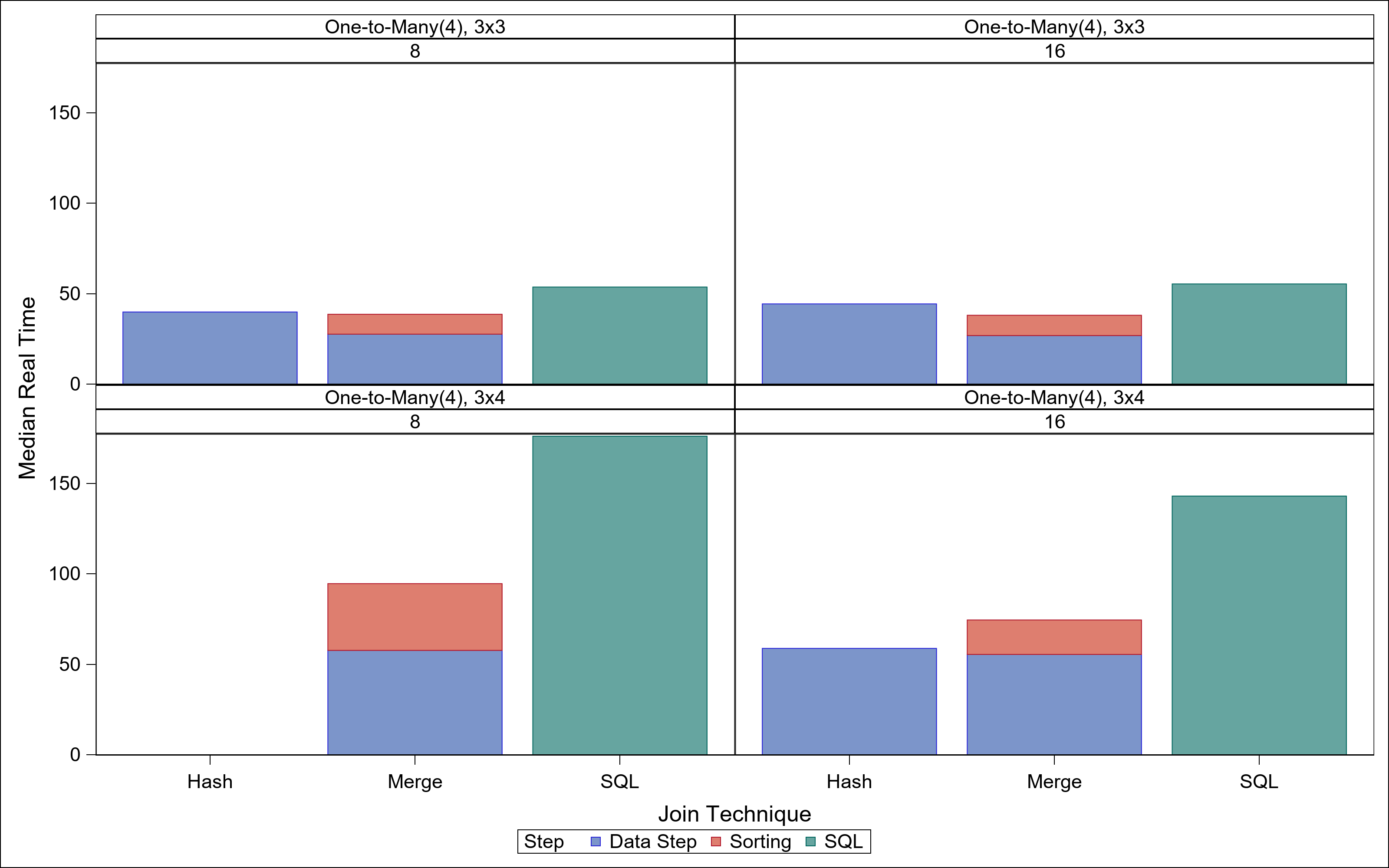 Speaker Bio  Introduction  Efficiency Overview  Methods Overview  Graphical Results  Conclusions
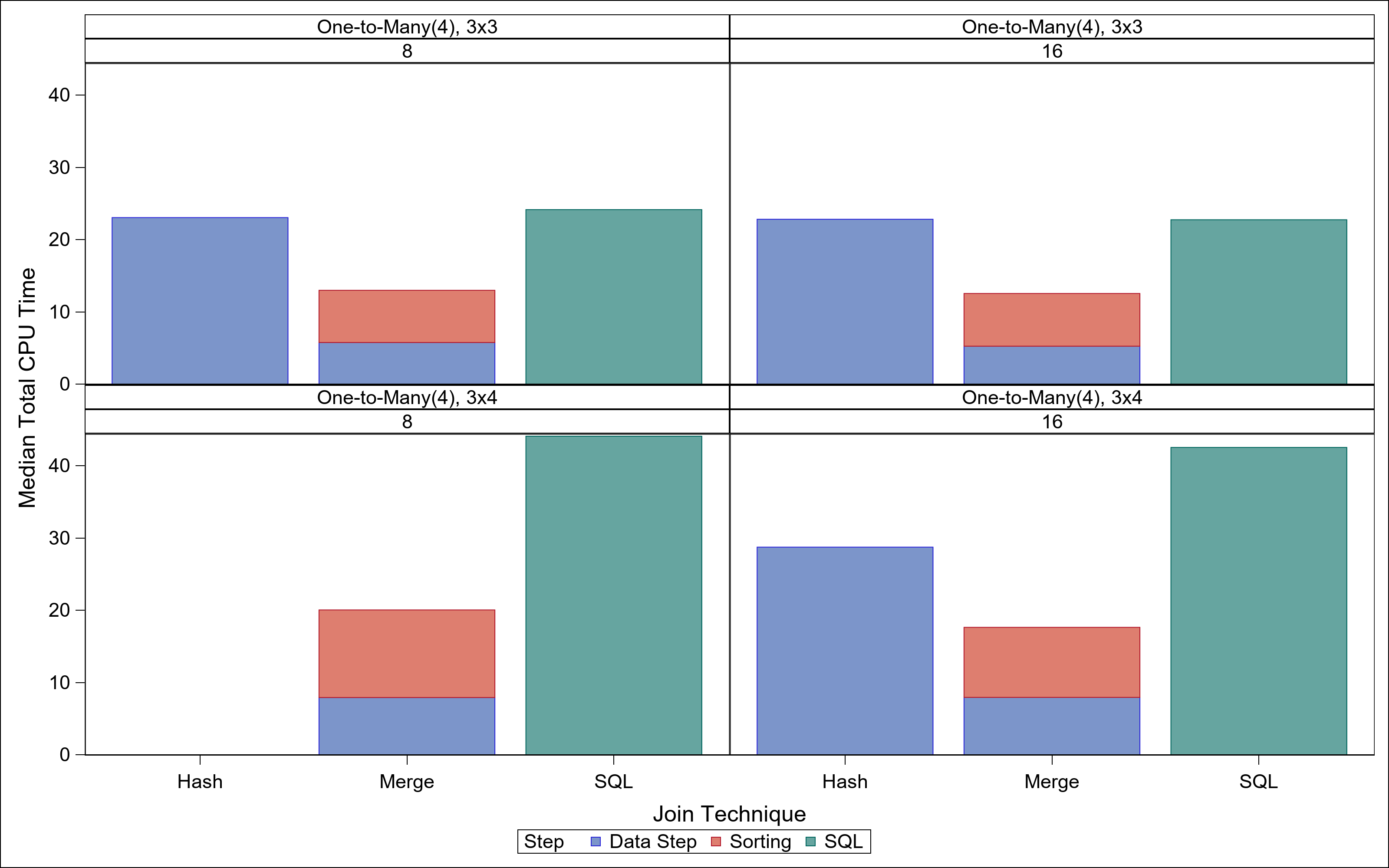 Speaker Bio  Introduction  Efficiency Overview  Methods Overview  Graphical Results  Conclusions
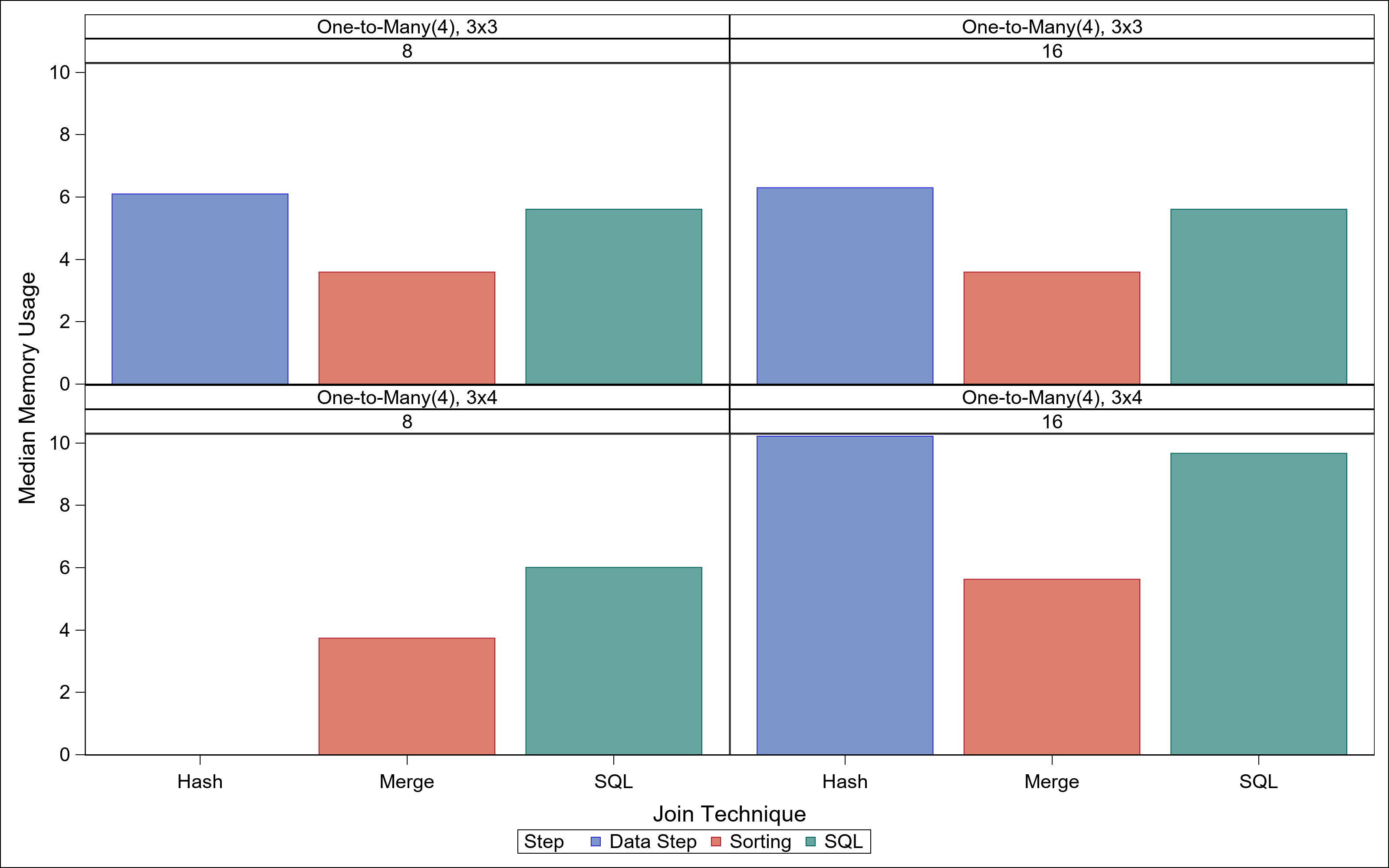 Speaker Bio  Introduction  Efficiency Overview  Methods Overview  Graphical Results  Conclusions
Aside: MEMSIZE and SORTSIZE
Documentation: 
SORTSIZE  Sort, REALMEMSIZE   “multiple procedures”
MEMSIZE  Total memory available
SORTSIZE < MEMSIZE
In Practice:
SORTSIZE  SORT, MEMSIZE  Hash, REALMEMSIZE????
SORTSIZE < MEMSIZE
Showed SORTSIZE = 0.75 MEMSIZE  12 (8) and 16 (12)
Speaker Bio  Introduction  Efficiency Overview  Methods Overview  Graphical Results  Conclusions
Transition: Windows vs Linux
Jim has Windows machine with more memory (32GB) and Linux box
Move up to 4M records instead of 2M
Still using One-to-Many (4) with Variable set 3 x set 4
SORTSIZE up to 90 GB on Linux box!
MEMSIZE (SORTSIZE): 2 (1), 16 (12), 60 (48), and 120 (90)
Speaker Bio  Introduction  Efficiency Overview  Methods Overview  Graphical Results  Conclusions
Speaker Bio  Introduction  Efficiency Overview  Methods Overview  Graphical Results  Conclusions
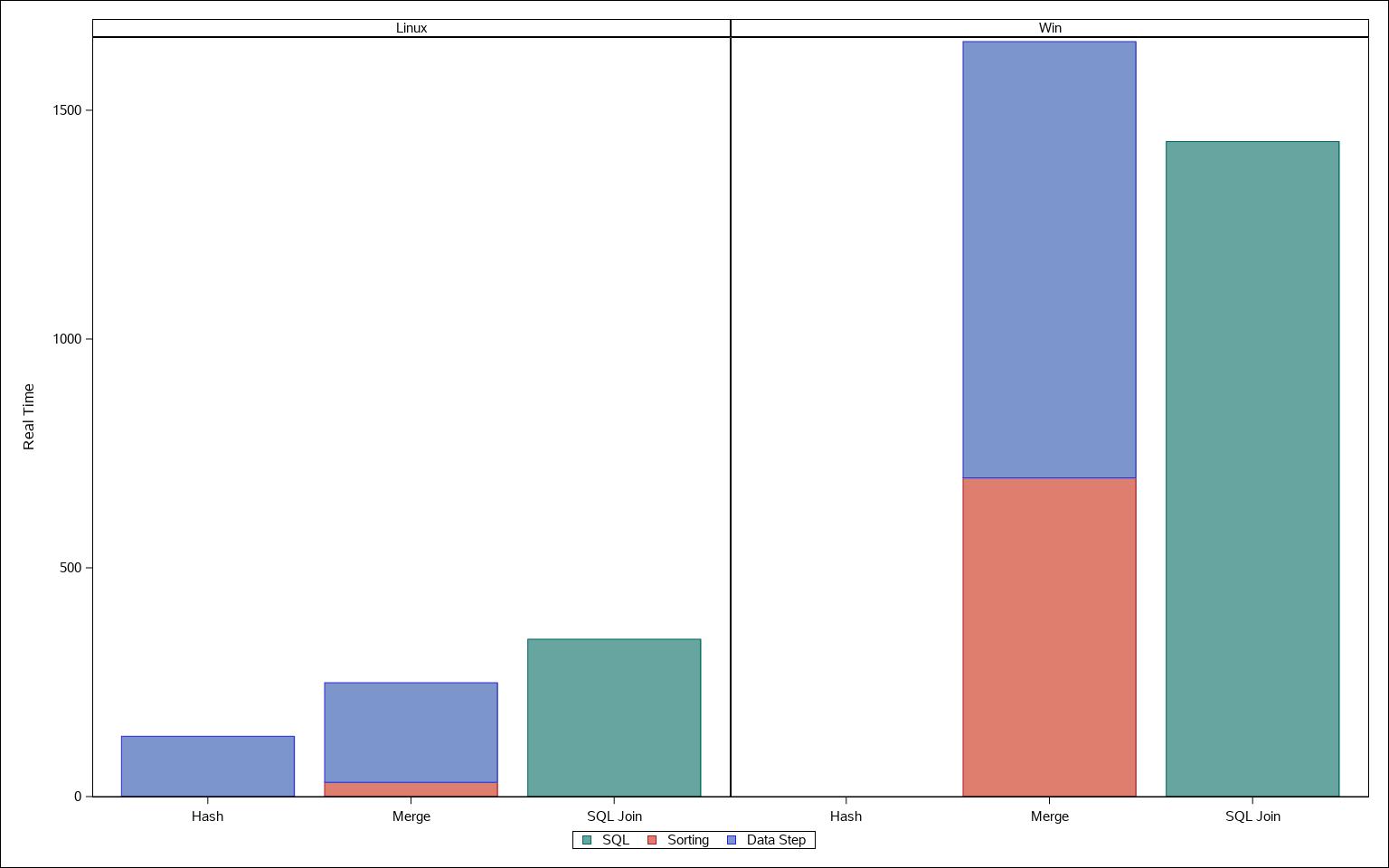 MEMSIZE = 24 GB
What happened here?
Speaker Bio  Introduction  Efficiency Overview  Methods Overview  Graphical Results  Conclusions
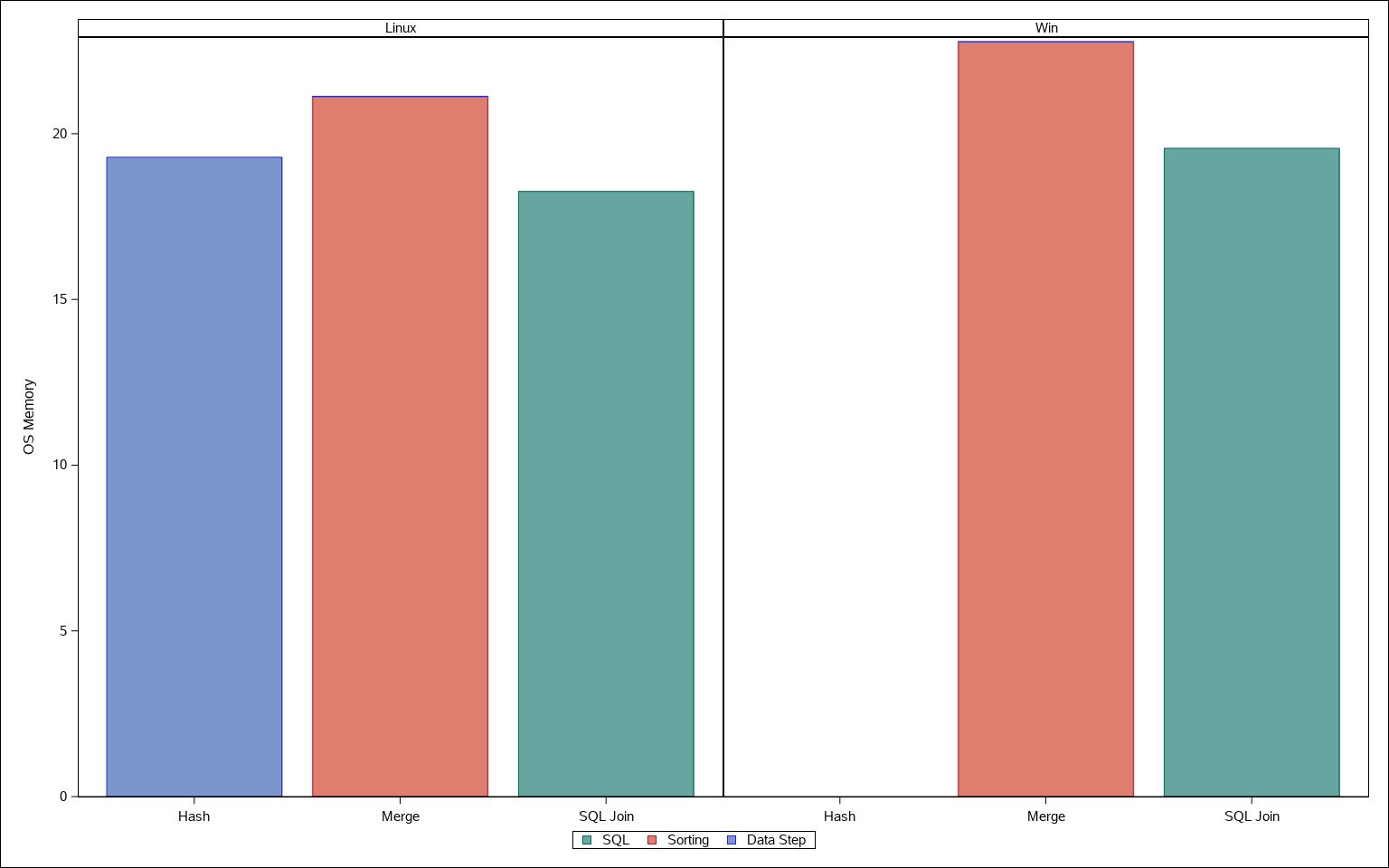 Speaker Bio  Introduction  Efficiency Overview  Methods Overview  Graphical Results  Conclusions
Conclusions
Join type & size (2, 4, or 8M records)  No change in patterns
Join Method
PROC SQL  More time without saving memory
DATA Step
With hash objects  higher RAM, lower real time & moderate CPU time
Without hash objects  Least RAM, least CPU & moderate Real time
OS  Linux > Windows!?
Mitigating factors: Multithreading, I/O, & Windows memory settings
Speaker Bio  Introduction  Efficiency Overview  Methods Overview  Graphical Results  Conclusions
Thank you!
Jonathan W. Duggins
North Carolina State University
https://duggins.wordpress.ncsu.edu/